Welcome to the last session in this Theory Course
© BABKA
Revision Plus Catch All
Anything you want to go over
Quick Honey Harvest
Other products
Mead
Wax
Candles
Creams
© BABKA
Practical sessions
You will be notified when these are to start, early May usually
It is Weather dependent
Location
Old Park apiary, Church Fenton (Details will be provided in your members email) 
Equipment you will need
CLEAN wellies/boots
CLEAN Gloves, washing-up type or Nitrile (size)
Your own CLEAN bee suit
Tutors will enforce BBKA Good Practice Apiary Hygiene
© BABKA
[Speaker Notes: This needs to be adapted to your circumstances.]
1st Practical Session
You will be shown how to light a smoker.
How to open a bee hive
How to take some frames out
What to look for on a frame of bees
Given the opportunity to remove a frame your self
Date of the first practical will be Thursday the 2nd of May at 6.30 p.m. until around 9.00 p.m.
© BABKA
Your Questions
If you do not ask – we cannot answer
Other members will be interested in your question and its answer, so don’t be shy.
We would like to know where we have failed to make things clear, so please tell us.
All answers are subject to “It depends” clause
© BABKA
The Honey Harvest
© BABKA
Is your Honey ready?
Sealed cells 
Mostly sealed and unable to shake out honey
Tested with Refractometer less than 20% water 
legal limit, 23% water if Heather
Better if closer to 18% water
© BABKA
Refractometer
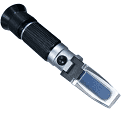 Now available at less than £30
Calibrated in water % in honey
© BABKA
[Speaker Notes: Have a refractometer and demonstrate it]
Removing a full Super of Combs
Two basic Methods
Super clearing using clearing  boards
Brush and Rush
© BABKA
Super Clearing
Use clearer board between super to be removed & rest of hive
Usually takes overnight
Principle is that bees leave the super and cannot return to it (non return valve)
Problematic for honey that crystallises like OSRape
Temperature in super drops without bees if it falls too far honey sets.
Usually ok for summer honey or heather honey.
© BABKA
[Speaker Notes: Have examples to handle of following types if possible.]
Standard crown board with escapes
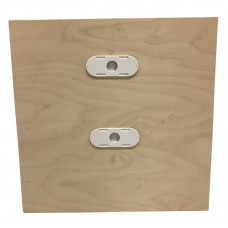 © BABKA
Octagonal clearing board
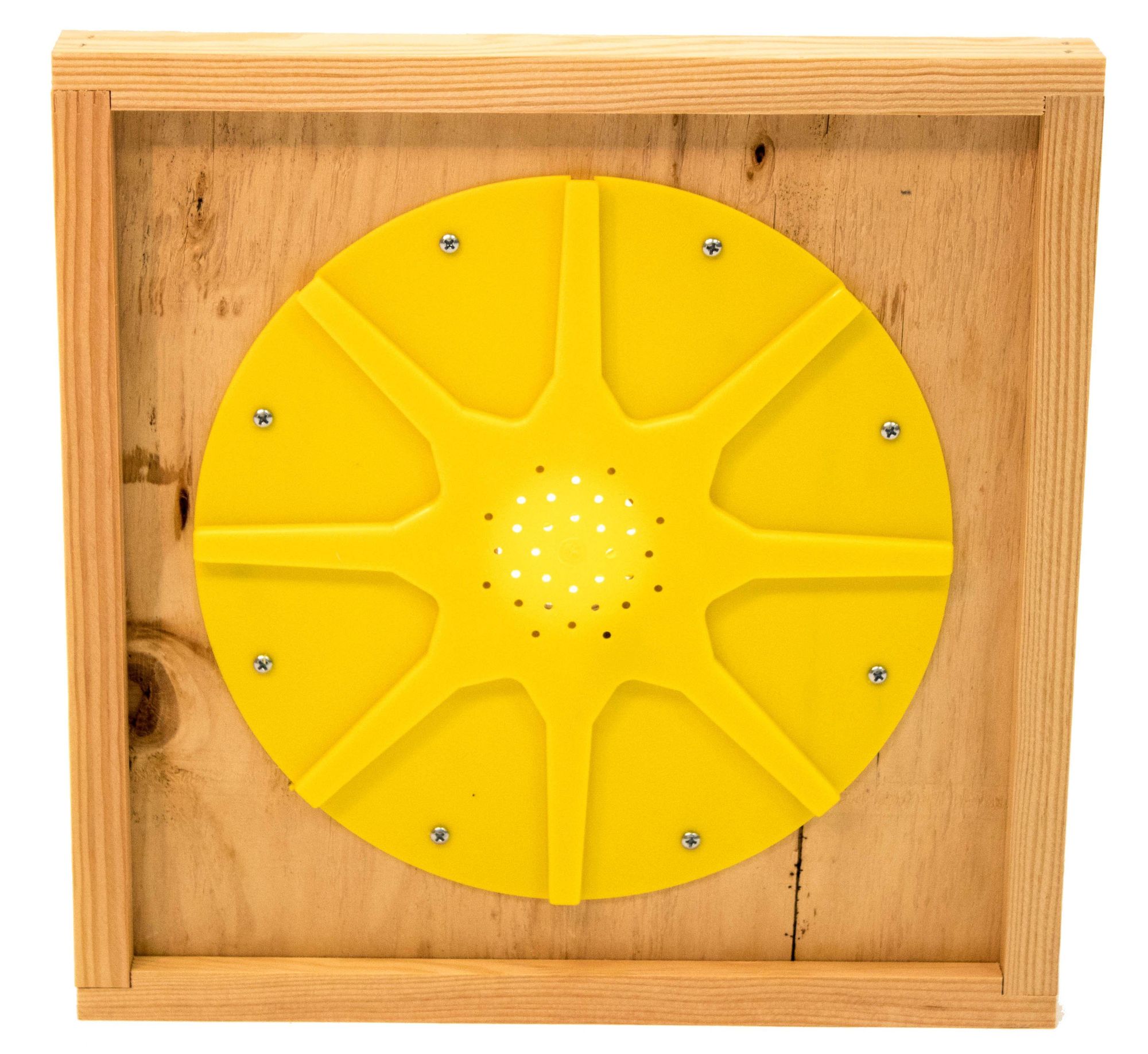 © BABKA
Rhomboid clearing board
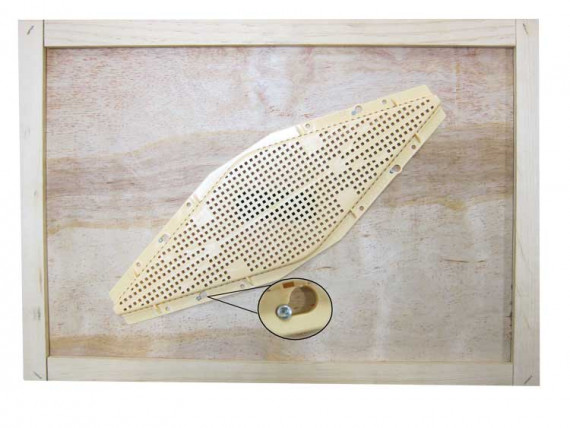 © BABKA
Brush and Rush
Shake off bees from the frame back into the colony
Brush any remaining bees off
Put the shaken frame into another empty super with an upside down roof and bee tight lid to prevent bees from getting back on the comb
Remove to Bee tight area
They will try to get it back if you let them!
© BABKA
[Speaker Notes: Arrange some real equipment to show this]
Extracting Liquid honey
© BBKA + R & S Bond:
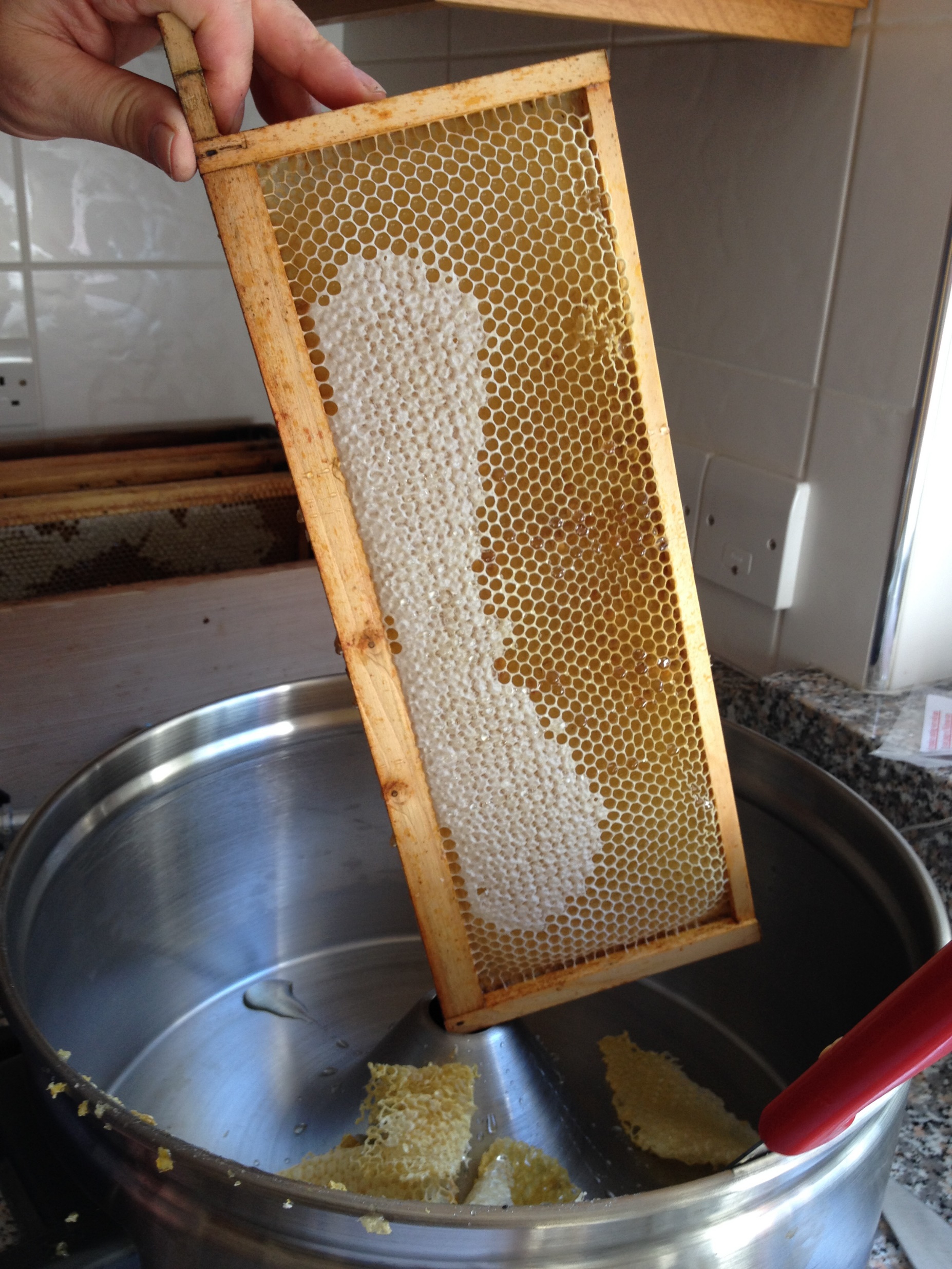 Hold frame over container slanted slightly forward.
A batten with a nail through it over a bowl works well
© BABKA
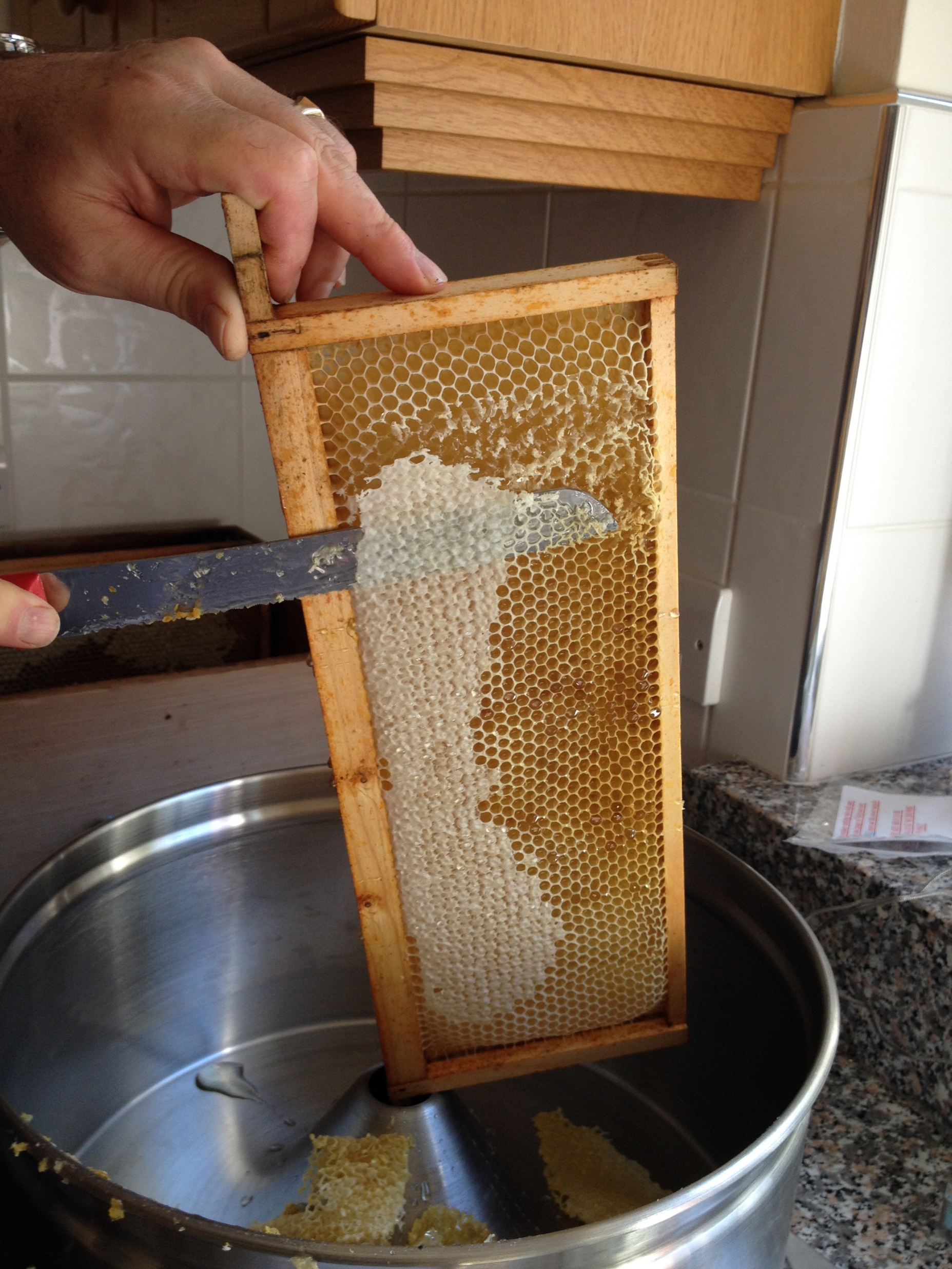 Cut downward so wax falls away from the frame
© BABKA
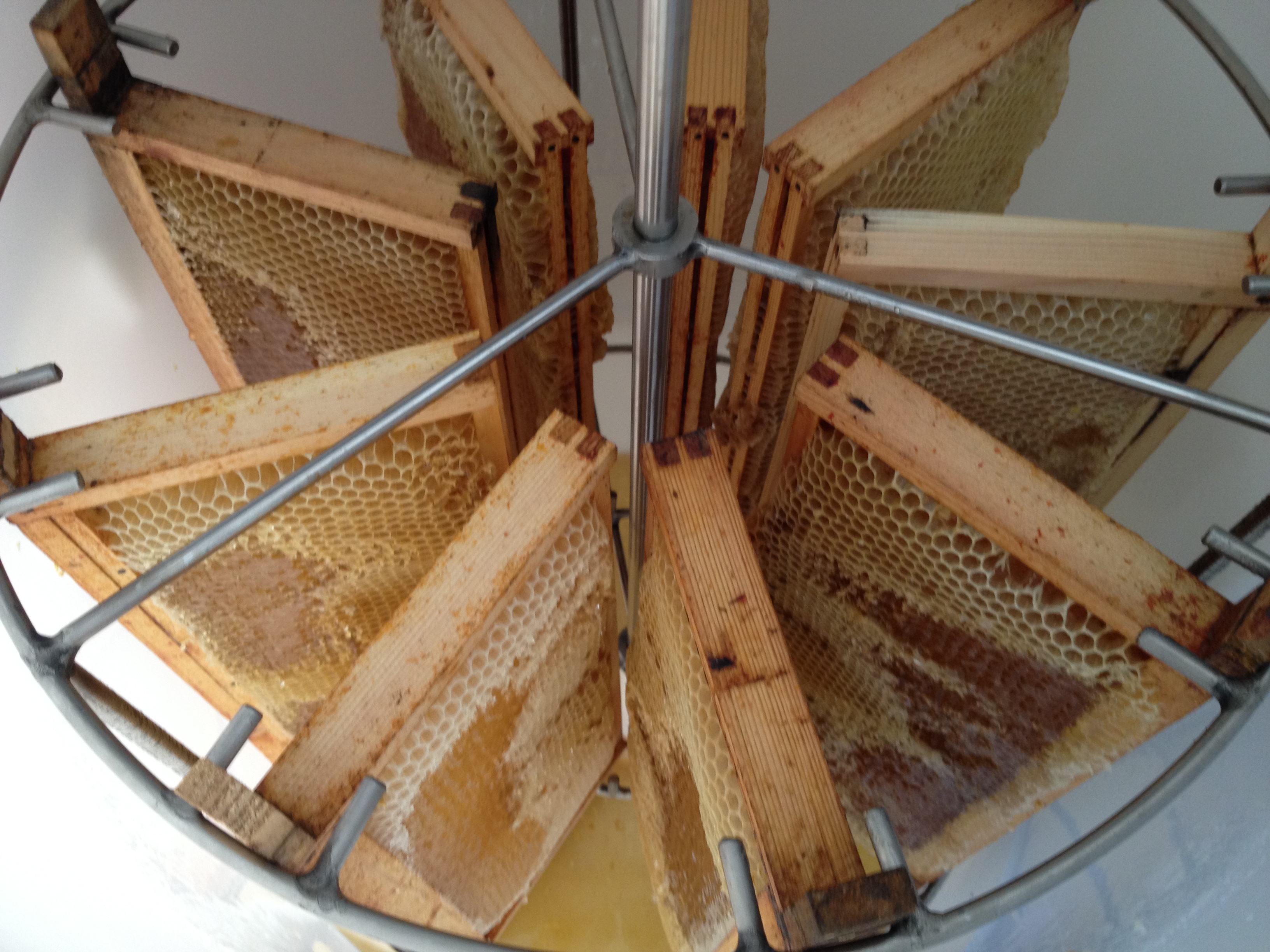 Try to balance extractor
© BABKA
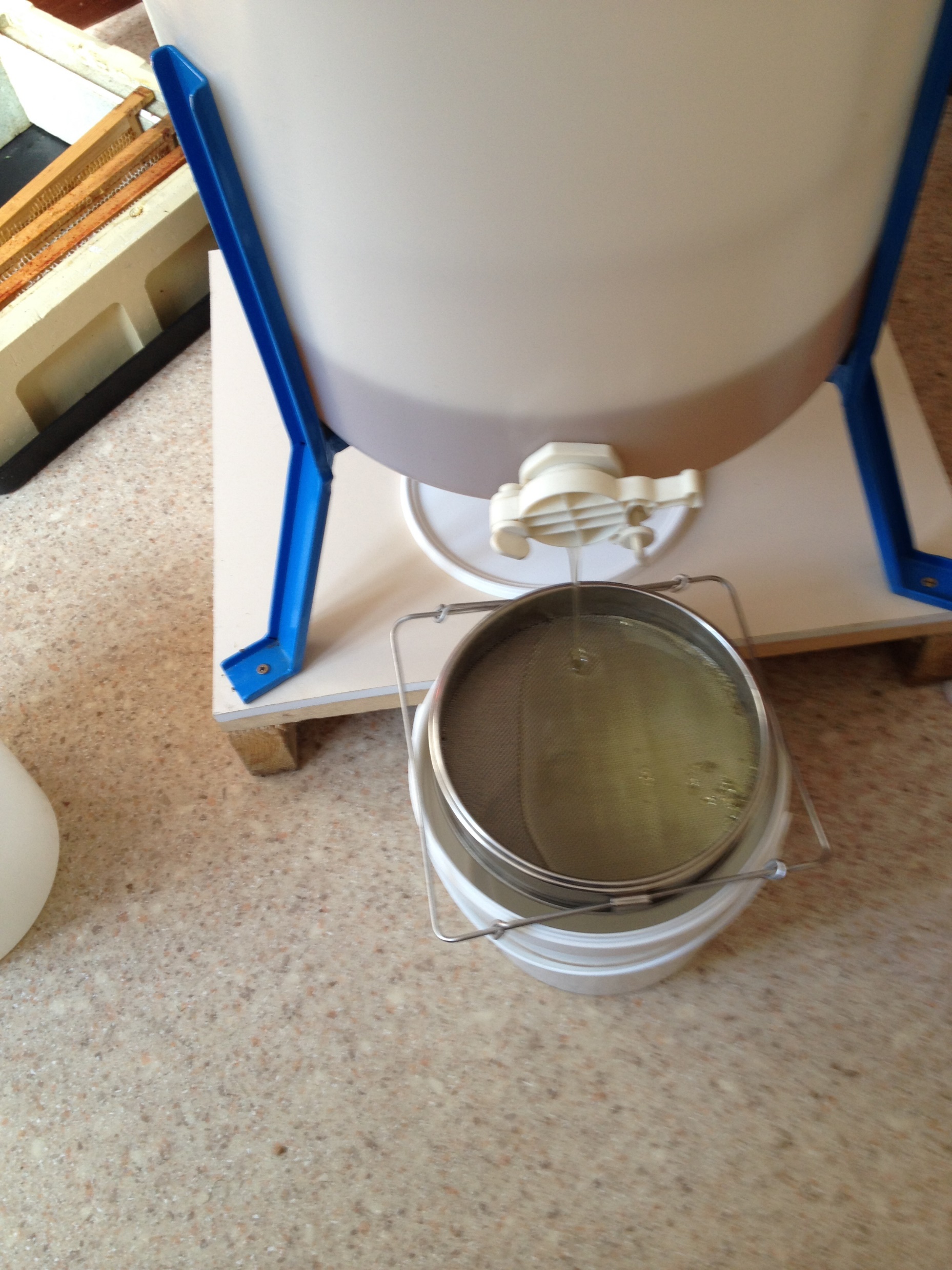 Drain honey thru 2 strainers one course
one fine
© BABKA
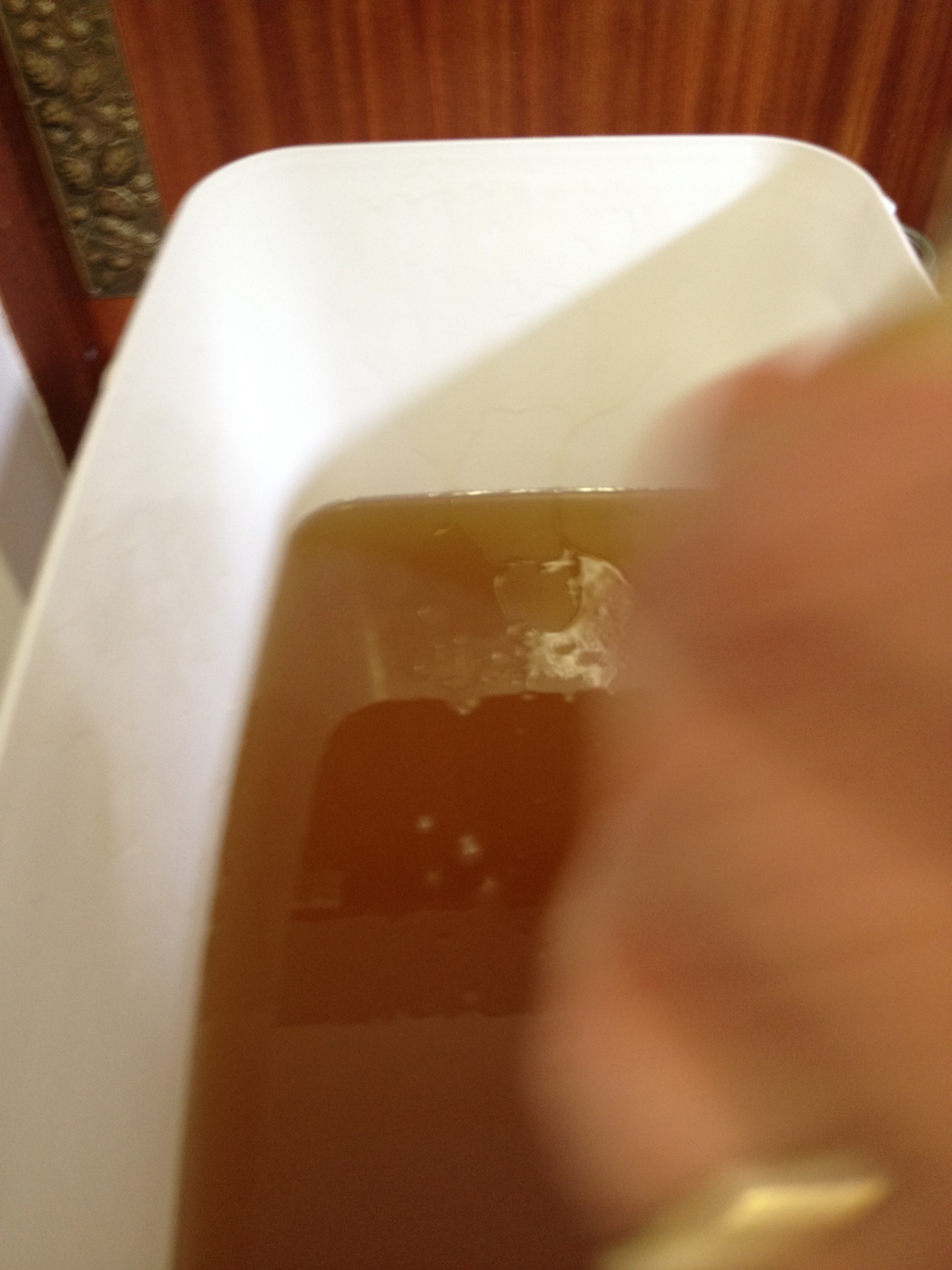 Honey settling so any pollen and small wax particles can rise to the top
© BABKA
Loan Equipment
The association has some equipment to borrow when you have honey to process
It is held by Tony Bowey and can be requested by email.
Labelling
If you buy labels they should be ok
If you print your own check size of print especially weight after printing
Not required but useful
Infant warning
Crystallization information
Security seal
© BABKA
Sample Label
© BABKA
As well as Honey?
Mead
Wax
Candles
Creams
© BABKA
Mead
Alcoholic drink (Honey Wine)
Cold water used for washing out wax capping’s may have enough honey for brewing
Can be brewed with fruit juice, spices etc
Good BBKA Special issue on mead available

Warning can get to 17% easily!!!!
© BABKA
[Speaker Notes: Any samples for tasting are always appreciated – use the tiny plastic tasting cups.]
Wax
Good apiary hygiene will generate wax
From collected brace comb
From renewing old frames of comb
These are a valuable source of wax
© BABKA
What can I do with this wax?
Clean it a bit and trade it in
Clean it a bit better and sell it as blocks
Make candles for use or sale
© BABKA
WHY  bother processing?
Trade in wax (Thornes prices)
Trade in for new foundation, kg      £19.53
Against purchase of goods, kg	£3.50
Outright purchase, kg	           	£2.25

Process your wax
     1oz (28g) of filtered wax     	£1.50
     1kg filtered wax                     	£53 approx
© BABKA
[Speaker Notes: This speaks for itself (2020 prices)
Well made and packaged candles are sought after and sell for even more.]
Beeswax candles
Should sell at £2/oz at least
Fun and quite easy to make
Smell lovely when burnt
Easy presents
Honey show classes for candles
© BABKA
[Speaker Notes: Candles take more processing than wax blocks so should cost more.]
Creams
Use beeswax with food grade oils
Nothing in them except your ingredients
Easy to make
Lovely gifts
CANNOT be sold without complying with Regulations
Dr Sarah Rob ? Info
© BABKA
[Speaker Notes: Need to have recipe tested and approved in order to sell.
Details in BBKA News back issues]
Honey show
YBKA has a Honey show 09-12/07/2024 
The show has categories of
Honey
Wax
Candles
Comb
Honey Cakes
Honey sweets
Please support it
We can only remain a Charity if we fulfil our Public Information criteria
The honey show is a major Public interface
Provides income and new members to the Association
© BABKA
[Speaker Notes: Personalise for your association
Encourage new beekeepers to help out even if they don’t have any show products.]
Frame Building
Paul is going to demonstrate how to put a frame together with foundation.
They are easy to put together once you have got the knack but as with everything else Paul will make a mess of it.
We will be passing a frame around which shows were the pins have to go in and how many pins to use.
There is a video of Paul making frames which can be accessed on our website to members only.
You will have to register before getting access to this part of the website.
© BABKA
[Speaker Notes: Personalise for your association
Encourage new beekeepers to help out even if they don’t have any show products.]
Please look on Association website for the frame making video.
Once you have seen it return to this presentation
© BBKA + R & S Bond:
Future progress in beekeeping
Basic assessment after 2 seasons.
7 theory modules culminating in an exam for each. Best started after 2 seasons and basic assessment. Best studied during winter months for March exam.
Practical assessments after Basic include Healthy bees, bee breeding, General husbandry and finally Advanced husbandry making you a master beekeeper.
There is also a microscopy practical as well.
My Thanks
To all of you for listening to me and hopefully learning something.
To Sarah and Mary Jane for helping out
To Paul for all his tech support and his anecdotes
And finally but not least to Chrissy for providing many a cup of tea and cakes.
Watch your email for notifications regarding the practical sessions
We thank you for taking the time to come to our Theory Courses and hope to see you at the Practical Courses.
Please feel free to ask any questions you might have.
We would also like to hear from you regarding your thoughts on the Theory Courses you have been attending and on the presentations that have taken place.
On behalf of Barkston Ash Beekeepers Association we would like to  wish you all the best in your new hobby
© BABKA